Welcome to the 
Transformation Leads call
[Speaker Notes: Craig]
Transformation Lead Call - March 23
Culture & Teams Resources - Early Look
Who's on the call?
Craig Turpie, Deputy UK Chief Commissioner
Jack Caine, UK Commissioner for People
Hamish Stout, Deputy UK Commissioner for People (Transformation) 
Hermione Clulow, Head of Communications
Lauren Golding, Senior Communications Manager
Pete Jeffreys, Volunteer Journey Project
Eleanor Coker, Volunteer Experience Team
Matthew Cobble, Deputy UK Commissioner for People (Operational)
James Booker, Head of Portfolio Delivery & Change 
Rob Groves, Change Manager
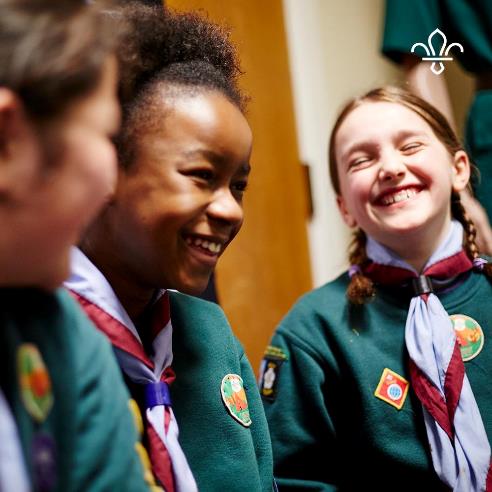 [Speaker Notes: Craig]
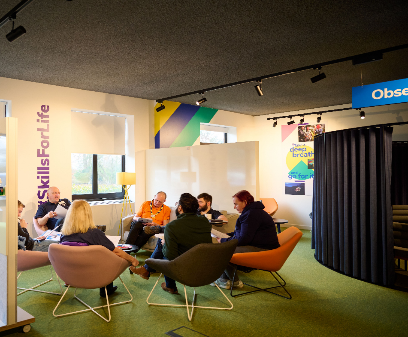 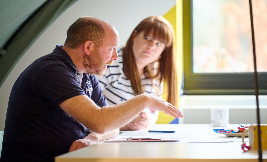 Transformation Lead Call - March 23
Purpose
Culture & Team Resources 
Trustee Board Changes Update
Open Forum One
Role Title Changes
Learning Update
Open Forum Two
Early Adopter Update
Transformation Lead in Action
Next Steps
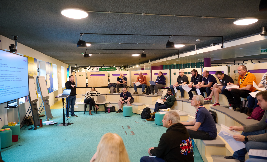 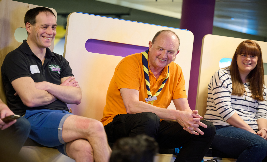 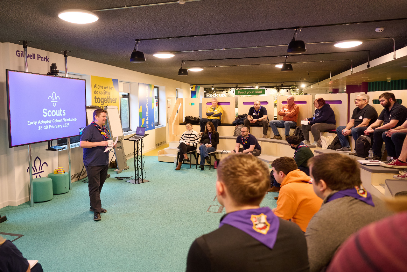 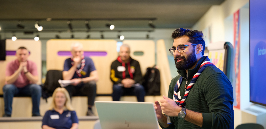 [Speaker Notes: Craig]
Transformation Lead Call - March 23
March
What you’ll need to do
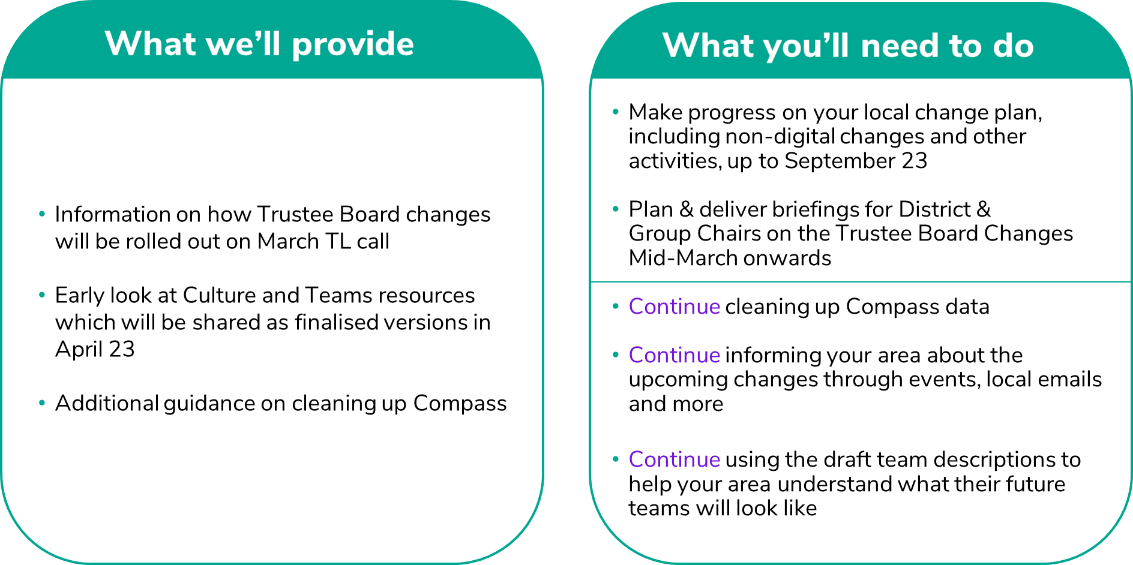 [Speaker Notes: Craig]
Culture & Team Resources – Early Look
[Speaker Notes: Pete]
Transformation Lead Call - March 23
Culture & Teams Resources - Early Look
Culture & Team Resources
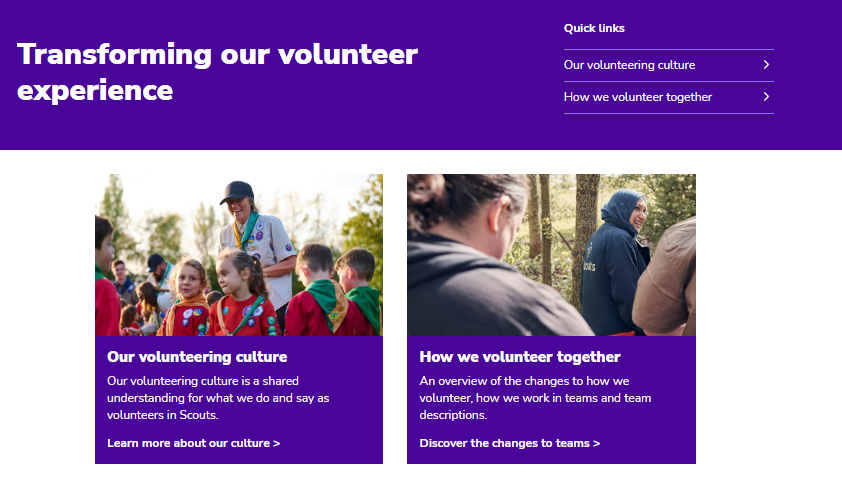 Our Volunteering Culture
Teams
How to build your teams
[Speaker Notes: Pete]
Transformation Lead Call - March 23
Culture & Teams Resources - Early Look
Our Volunteering Culture
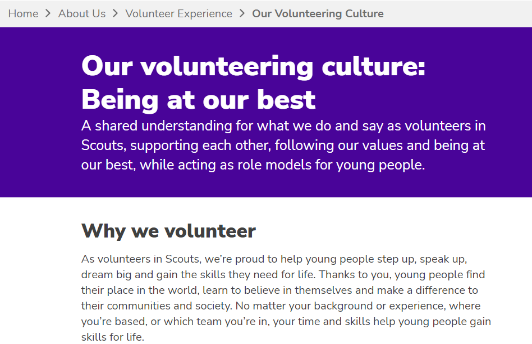 Our Volunteering Culture resources
Our Volunteering Culture statement 

Video

Guidance on putting it into practice 

Activity to support introduction with teams
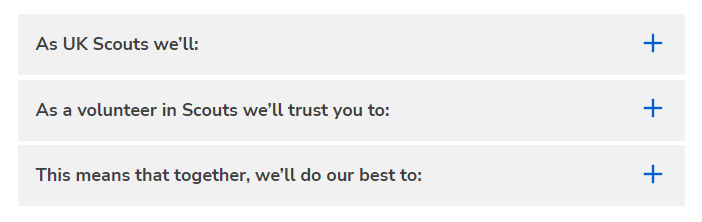 [Speaker Notes: Pete]
Transformation Lead Call - March 23
Culture & Teams Resources - Early Look
Teams
Teams resources
Team Descriptions 

Sub-team examples 

Additional volunteer roles 

Accreditations overview
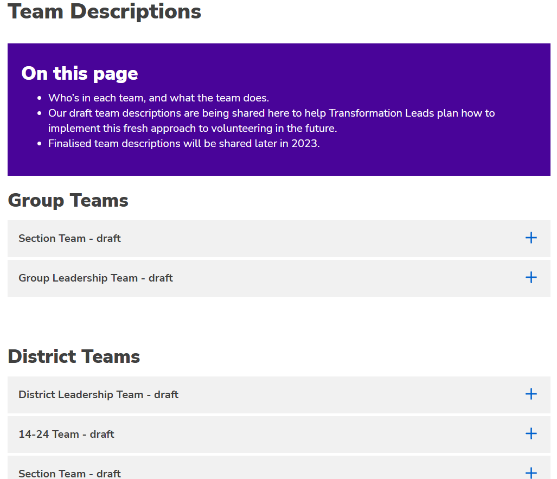 [Speaker Notes: Pete]
Transformation Lead Call - March 23
Culture & Teams Resources - Early Look
Teams
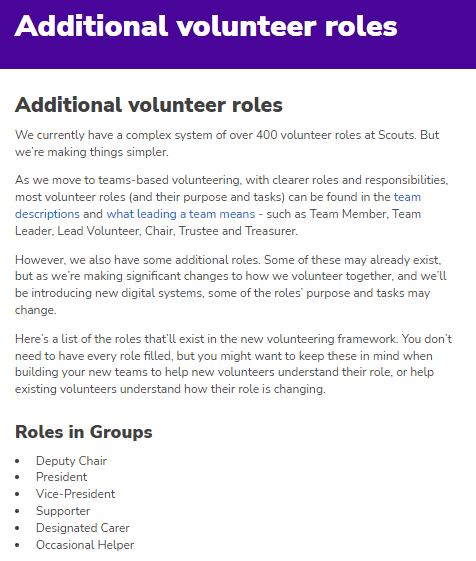 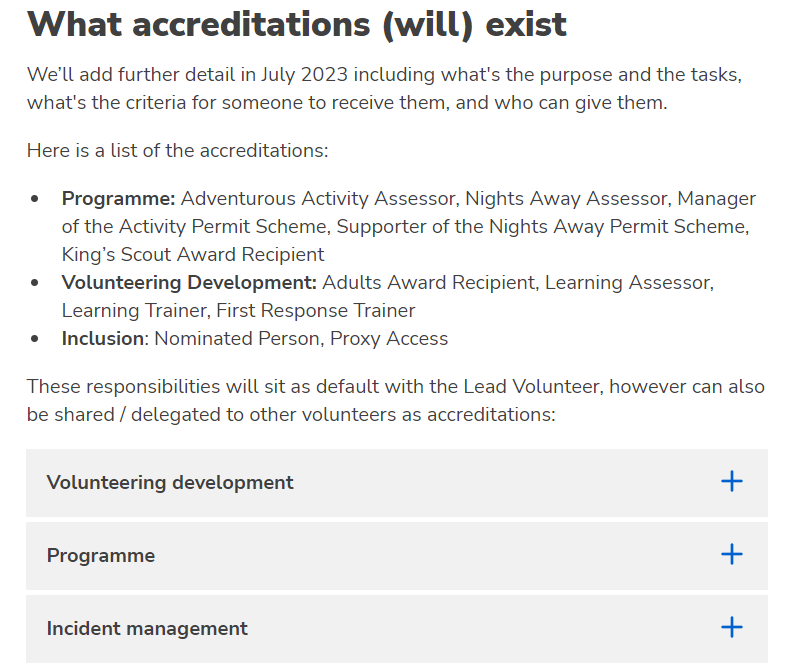 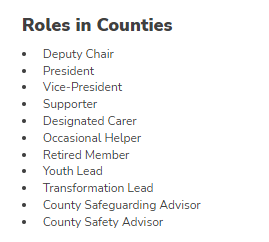 [Speaker Notes: Pete]
Transformation Lead Call - March 23
Culture & Teams Resources - Early Look
How to build your teams
Resources for how to build your teams

Suggestions for how to approach

What this means for Groups, Districts, Counties and Executive Committees

Information for specific current teams (e.g. Appointments AdvisoryCommittees, Training)

Finding the right team
Support for managers to build new teams
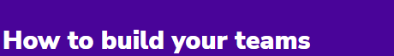 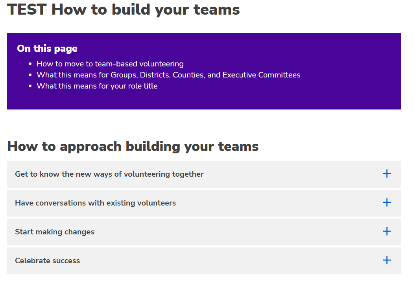 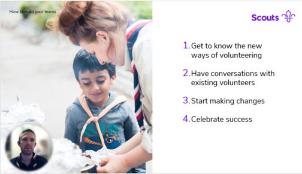 [Speaker Notes: Pete]
Transformation Lead Call - March 23
Culture & Teams Resources - Early Look
How to build your teams
Finding the right team
What this means for your team(s)
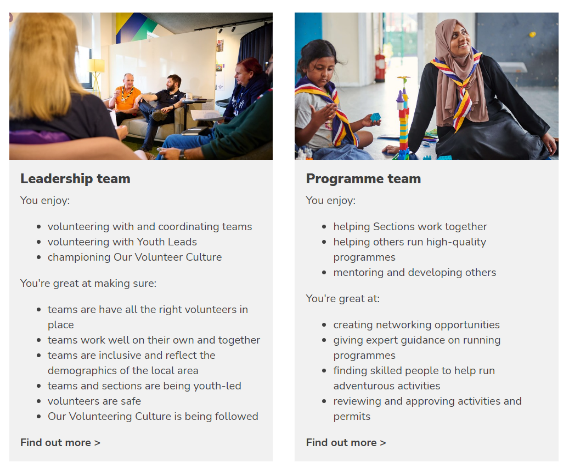 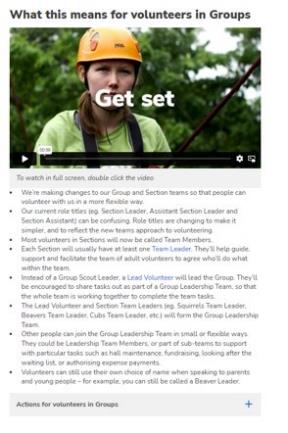 [Speaker Notes: Pete]
Transformation Lead Call - March 23
Culture & Teams Resources - Early Look
Next steps
March 

Draft webpages shared with Early Adopters for feedback
April 

Final webpages to be shared with all Transformation Leads to aid local conversations around Teams approach and volunteering culture
[Speaker Notes: Pete]
Trustee Board changes update
[Speaker Notes: Hamish]
Transformation Lead Call - March 23
Trustee Board Changes
Trustee Board Culture Changes
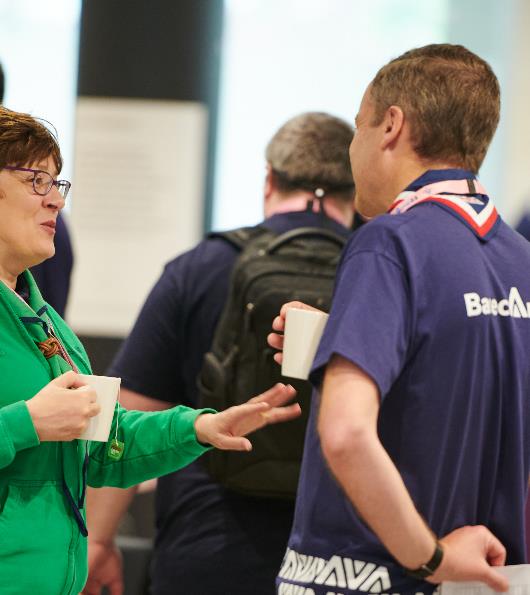 Informed by ….
The transition to the teams-based approach
Current charity regulatory good practice advice
[Speaker Notes: Hamish]
Transformation Lead Call - March 23
Trustee Board Changes
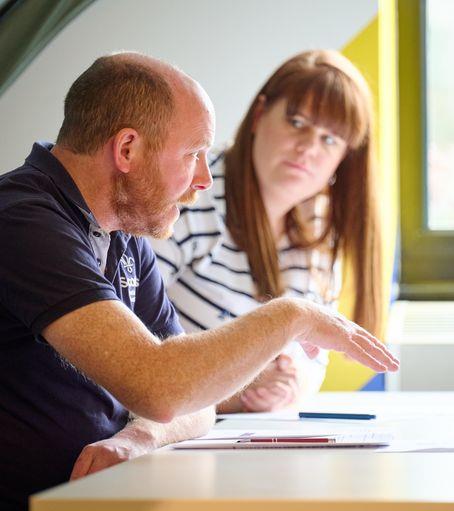 Trustee Board Changes - April 2023
Change 1
Executive Committees renamed as Trustee Boards.
Executive Committee Members renamed as Trustees.

Why?
To help reinforce focus on the real role – Trustee Boardsare not fundraising committees or hall management teams.  They do need to know that the hall is being managed, and that funds are being raised but their primary focus is on their role and responsibilities as charity Trustees.

When?
From publication of POR in mid-April 2023.  It then happens immediately and does not need to be adopted through AGMs (indeed, it has already happened in quite a few Groups, Districts and Counties).  The renaming does not need approval at an AGM.

POR updated?  
In the April 2023 edition of POR, all references to Executive Committees are changed to Trustee Boards in all chapters.  Similarly for Executive Committee Members being renamed as Trustees.  Note that in Scotland the process to update Scottish Variations from POR may take a little longer.
[Speaker Notes: Hamish]
Transformation Lead Call - March 23
Trustee Board Changes
Trustee Board Changes - April 2023
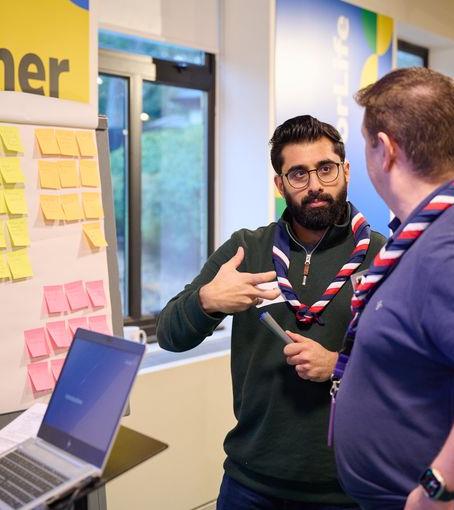 Change 2
Clearer purpose statements for Trustee Boards, to fit with the ‘focus on governance’ theme. From transition this will include ‘operational’ tasks being managed through the Group Leadership Team or the Support Team in District or County.

Why?
To focus on ensuring effective governance – the absolute core of any charity Trustee Board’s responsibility and an important part of ensuring that the charity focusses on meeting its objectives.  This is at the very heart of our Trustee Board culture change.

When?
From publication of POR in mid-April 2023.  It then happens immediately.  This change does not require an AGM to implement, particularly for the very many Groups, Districts, Counties that have already adopted the POR model constitution.

POR updated?  
In the April 2023 edition of POR, chapter 5 will contain the updated ‘Trustee Board Purpose’ statements.  And supporting material will also be available on scouts.org.uk (during April & May).
[Speaker Notes: Hamish]
Transformation Lead Call - March 23
Trustee Board Changes
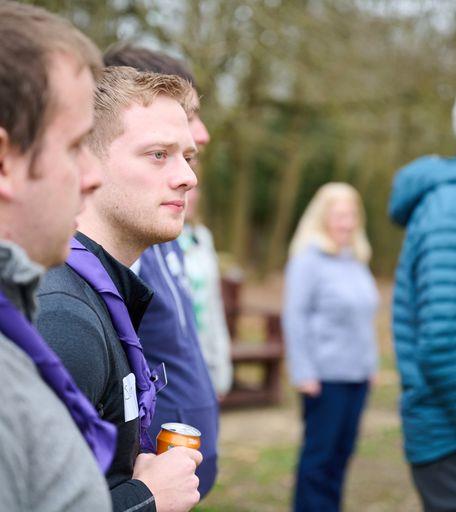 Trustee Board Changes - April 2023
Examples of elements of the Trustee Board purpose are:
Being confident that: 
Young people are meaningfully involved in decision making at all levels 
There are sufficient resources (funds, people, property and equipment) available to meet the planned work of the Group, District or County 
The Scouts has a positive image in their local community
Developing and maintaining a risk register, including putting appropriate mitigations in place
Ensuring that:
The charity’s finances are properly managed and appropriately budgeted
Effective administration is in place to support the work of the Trustee Board
Transformation Lead Call - March 23
Trustee Board Changes
Trustee Board Changes - After transition (Nov 23 or Feb 24)
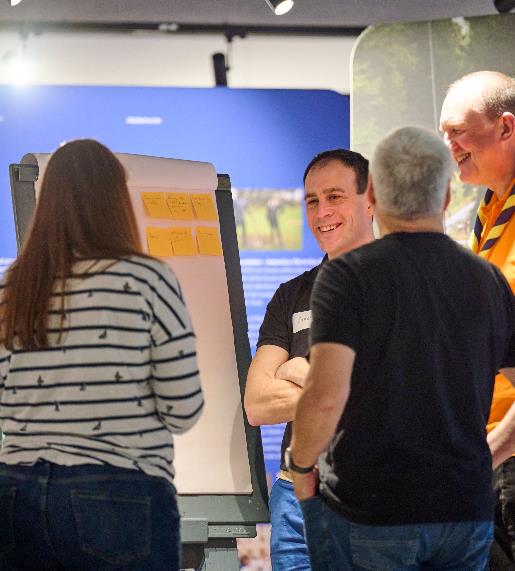 The change
Ensuring that current charity sector best practice is reflected into all aspects of Trustee Boards at Group, District and County.

Why not introduce any other Trustee Board changes during April?
It is the changing of the purpose of the Trustee Board that is vital and is at the core of Trustee Board culture change.  To introduce changes other than the Trustee Board purpose may well prove to be a short-term distraction from the core culture change task. 
We are determining what other changes (including 'sizing' suggestions previously discussed) may be useful as part of ensuring that we have effective Trustee Boards that follow charity sector best practice guidance  - any such changes will be introduced later.  

POR updated?  
Further changes identified will be reflected in the October 2023 edition of POR and will be implemented after transition.
[Speaker Notes: Hamish]
Transformation Lead Call - March 23
Trustee Board Changes
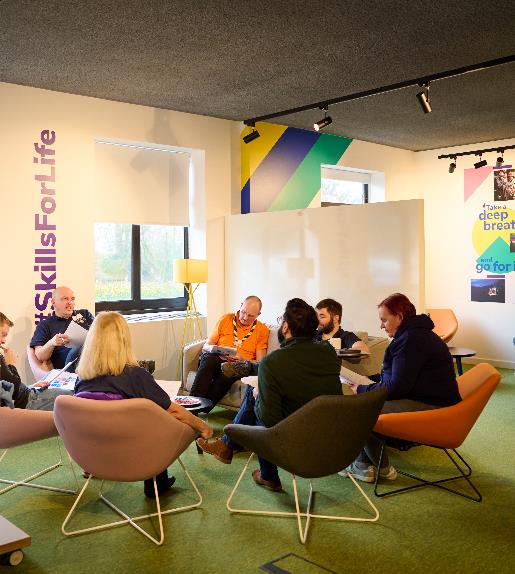 Trustee Board Changes - Next Steps
In March/April 2023, Transformation Leads should work with their County Commissioner and County Chair to plan to introduce from April 2023 onwards the Trustee Board name changes and the purpose changes in a way that reaches every current Executive Committee at Group, District and County.

The outcome must be that, prior to transition, every current Executive Committee recognises that they are now a Trustee Board.  Also, that they start to use the (April 2023) purpose statements to shape their future Trustee Board agendas and their governance support for The Scouts.


IMPORTANTThis evening's slides are not your 'rollout' slidesbut are for this evening to brief you asTransformation Leads and County Commissioners.
At the time that POR is published in April 
we will make available to you a presentation
that can be used to brief the Trustees across your County.
[Speaker Notes: Hamish]
Open Forum Q&A
[Speaker Notes: All - James facilitating]
Role Title Changes and Communications
[Speaker Notes: Jack]
Transformation Lead Call - March 23
Role Title Changes
Role Title Changes
Support communicating what comes next
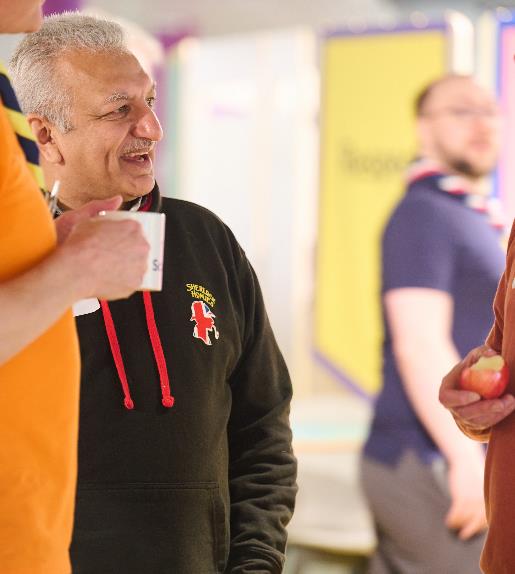 The move to a team-based approach and the new role titles that come with this are key to transforming our volunteer experience.

We are aware that titles can hold a lot of significance for some, and so talking about this change can be difficult

Resources and guidance will be produced and shared centrally to all members to provide clarity on what the role title changes are, and why they are taking place

We will talk to you soon about what’s planned and how it will be shared to ensure you are fully supported
[Speaker Notes: Jack]
Learning Update
[Speaker Notes: Wulff/Matt]
Transformation Lead Call - March 23
Learning Update
News Today
First peak at which modules might be replaced by new learning when we launch, and which will remain for a while.
Clarity that we still need trainers and validation to continue for a while yet – so don't stand people down!
Reminder of the core driver in developing the new learning – it must be a good use of time for our volunteers!
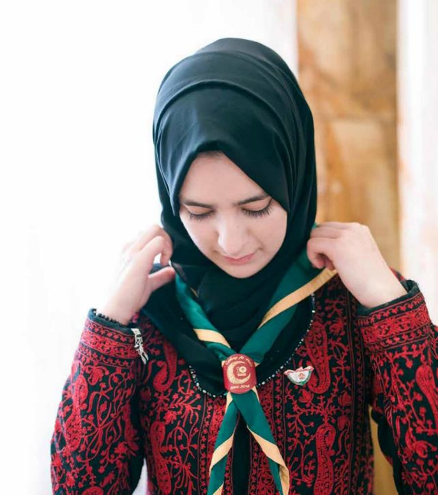 [Speaker Notes: Wulff/Matt]
Transformation Lead Call - March 23
Learning Update
The things everyone needs to know to get started
Replaces: 
Module 7 (Scouting for all) 
Potentially some of Module 36 (Additional Needs)
Replaces:
Safety, 
Safeguarding and 
Some of Module 17 (Running Safe Activities)
Replaces:
 
GDPR 
Some of Module 11 (Administration)
Replaces: 
Module 1 (Essentials of Scouting)
Some of Module 3 and 4 (Tools for the Role)
Module 5 (The Fundamentals)
Module 9 (Working with Adults)
[Speaker Notes: Wulff/Matt]
Transformation Lead Call - March 23
Learning Update
The things you need based on the team you’re in:
Replaces: 
Module 12A (Delivering a quality programme) 
Module 12B (programme planning)
Parts of Module 14 (Supporting young people
Parts of Module 15 (Promoting positive behavior)
Replaces: 
Trustee Introduction
Parts of stand-alone Trustee Training
Replaces: 
Some aspects of M&S E-learning
Allows timely delivery of some of the key content on skills courses
Potential Content*:
Potential Content*:
Potential Content*:
*Exact content is being scoped and developed during early 2023
[Speaker Notes: Wulff/Matt]
Transformation Lead Call - March 23
Learning Update
How does it work if you don’t fall into these groupings? (e.g. Volunteering Development Team, Programme Team)
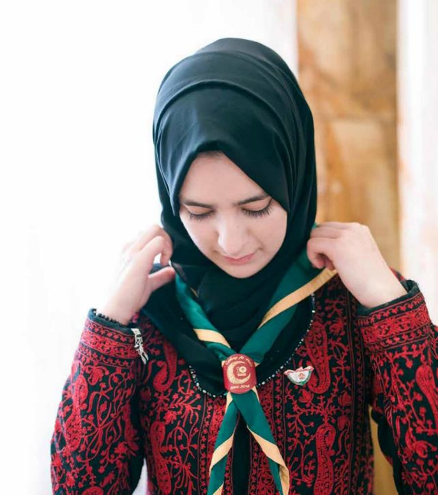 You do the learning that everybody does (Data Protection in Scouts, Safe Scouting, Who we are & what we do, Creating Inclusion) 
Plus, task specific learning depending on what you are doing such as:
First aid trainer, Welcome Conversation Volunteer, etc…
Additional specific learning flexible and agreed with Team Leader with support from volunteer development team
[Speaker Notes: Wulff/Matt]
Transformation Lead Call - March 23
Learning Update
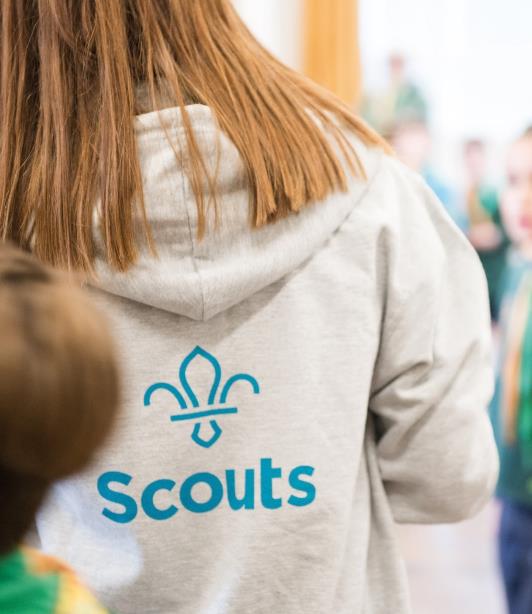 What modules remain?
Module 18 (Practical Skills)
Module 16 (Introduction to Residential Experiences)
Module 19 (International)
Module 13 (Growing the section)
Module 8 (Skills of Leadership)
All supplementary modules (25-39) except for 37 (Advising on Adult appointments)
[Speaker Notes: Wulff/Matt]
Transformation Lead Call - March 23
Learning Update
First Response delivery models
Face to Face
Theory (10A) and Practical Demo (10B)
3 x 2-hour sessions
1 x 6-hour session
OR
Practical Demo
Theory
Online
3 x 2-hour online 
trainer-led sessions
1 x 20-minute practical F2F
Blended
Practical Demo
Theory
1 x 20-minute practical F2F
1 x 2.5-hour
E Learning
1 x 3-hour online trainer-led session
THEN
[Speaker Notes: Wulff/Matt]
Transformation Lead Call - March 23
Learning Update
Manager & Supporter Training
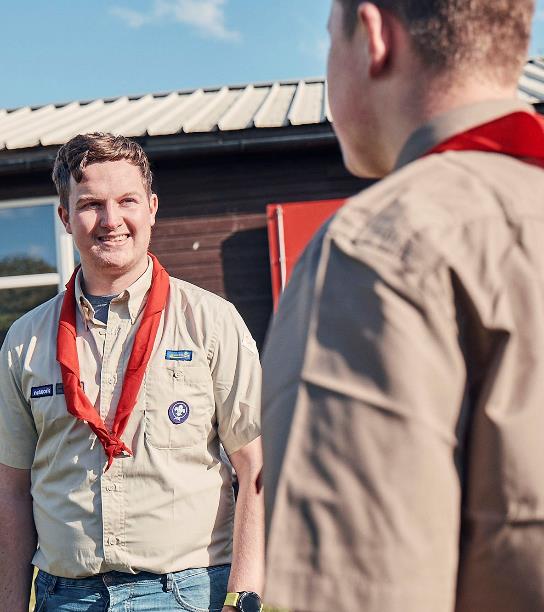 Remains in its current form for the next 18-24 months
Materials will be published online
[Speaker Notes: Wulff/Matt]
Transformation Lead Call - March 23
Learning Update
How long will it take?
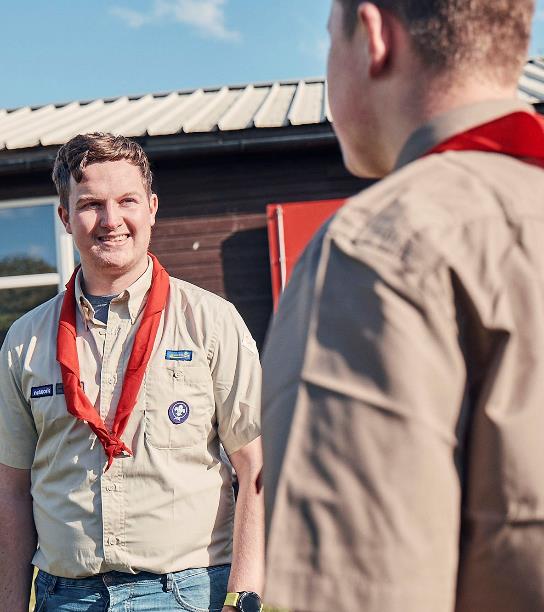 Growing Roots to be done within first 6 months
The learning must be a good use of people's time
We will test to make sure it's a reasonable amount
We will work out a fair migration, so people don't suddenly have to do learning that isn't helpful for them
New videos coming!
[Speaker Notes: Wulff/Matt]
Open Forum Q&A
[Speaker Notes: All - James facilitating]
Early Adopter Update
[Speaker Notes: Craig]
Transformation Lead Call - March 23
Early Adopter Update
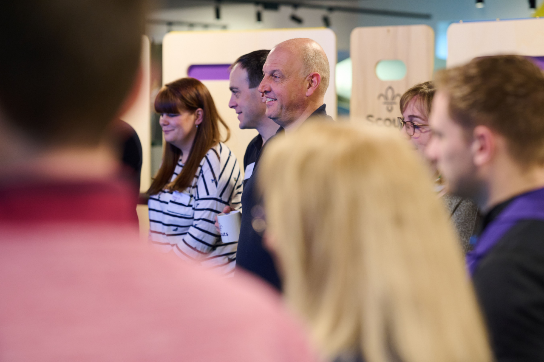 Early Adopter Update
Early Adopter Cohort Workshop,Gilwell Park, Feb 18th & 19th March
We continue to work with Early Adopters to shape resources and gather feedback
Opportunities to test Digital Skills & membership integration
Lessons Learned
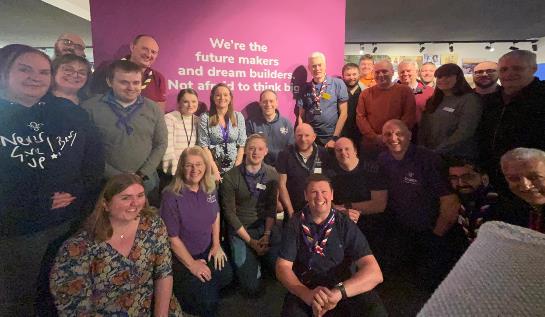 [Speaker Notes: Craig]
Transformation Lead Call - March 23
Early Adopter Update
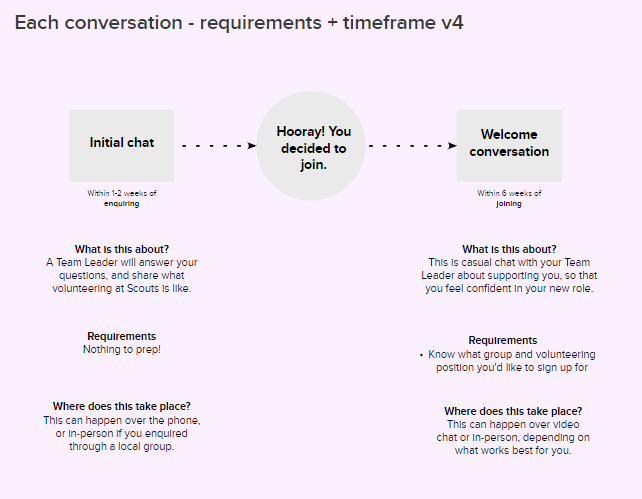 [Speaker Notes: Craig]
Transformation Lead in Action
Scott Goddard
[Speaker Notes: Scott Goddard]
Transformation Lead in Action – March 2023
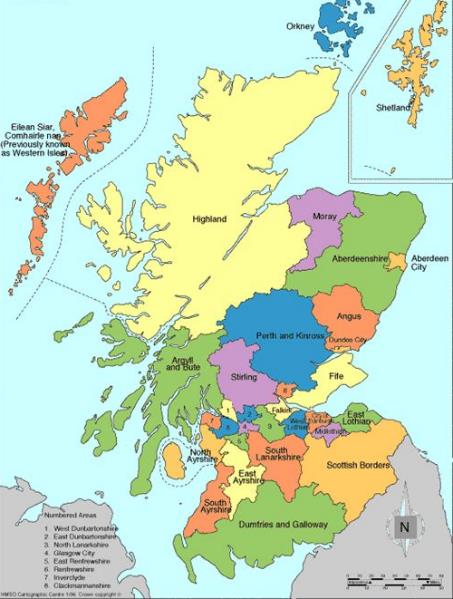 South East Scotland Region

1 of 8 Regions in Scotland

Edinburgh, Midlothian, East Lothian & Scottish Borders Local Authorities

6768 Young People

1928 Adult Volunteers

1967 on Waiting List

7 Districts

89 Groups

Early Adopter
sessscouts.org.uk
[Speaker Notes: Craig Turpie & Jack Caine]
Transformation Lead in Action – March 2023
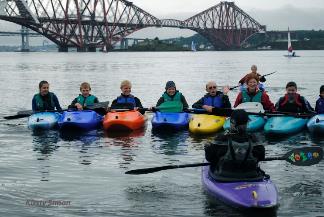 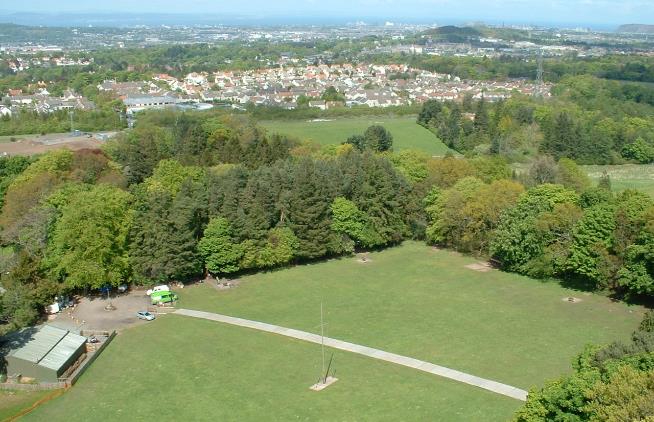 Longcraig Scout Centre
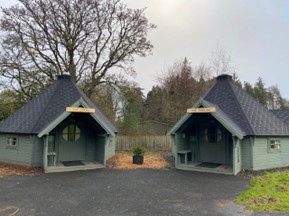 Bonaly Scout Centre
sessscouts.org.uk
[Speaker Notes: Craig Turpie & Jack Caine]
Transformation Lead in Action – March 2023
Scouts Scotland 
Transformation Overview Group (TOG)
Transformation Implementation Group (TIG)
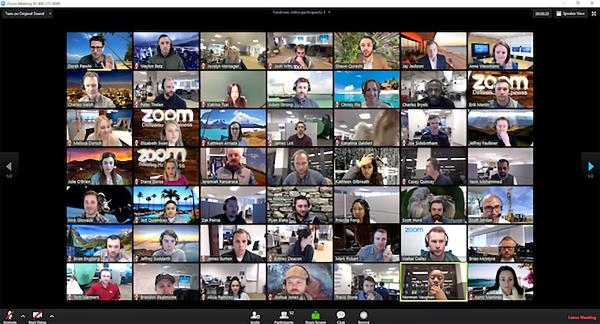 South East Scotland 
Transformation Regional Operational Group (TROG)
sessscouts.org.uk
[Speaker Notes: Craig Turpie & Jack Caine]
Transformation Lead in Action – March 2023
5 Videos 
Aimed at all members
Related to our Regional Strategy
Aimed at hearts & minds rather than just the facts
Conversational style rather than a broadcast to the nation
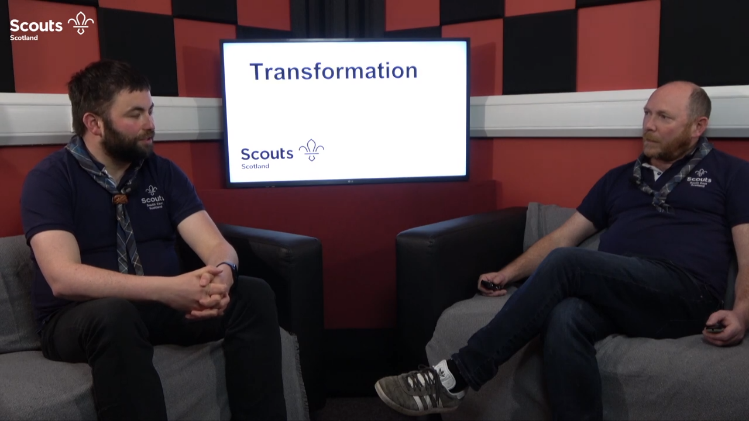 sessscouts.org.uk
[Speaker Notes: Craig Turpie & Jack Caine]
Transformation Lead in Action – March 2023
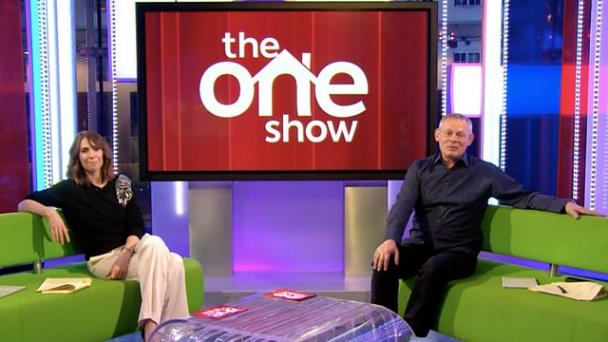 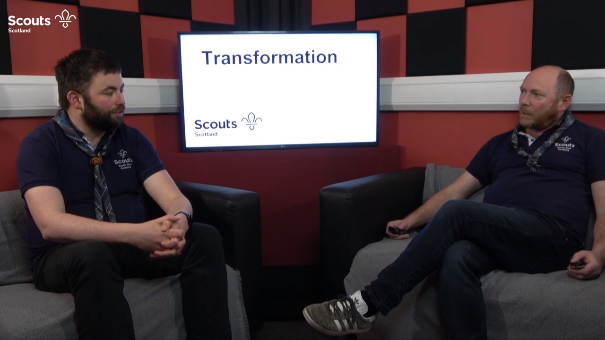 sessscouts.org.uk
[Speaker Notes: Craig Turpie & Jack Caine]
Transformation Lead in Action – March 2023
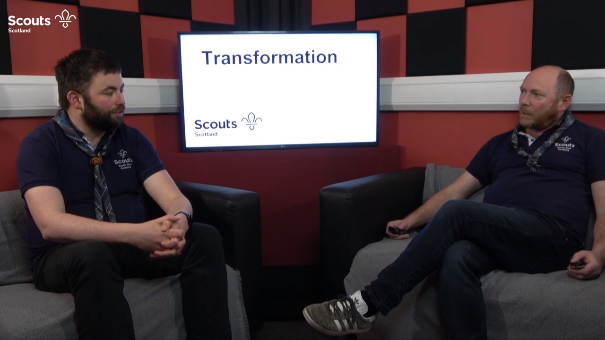 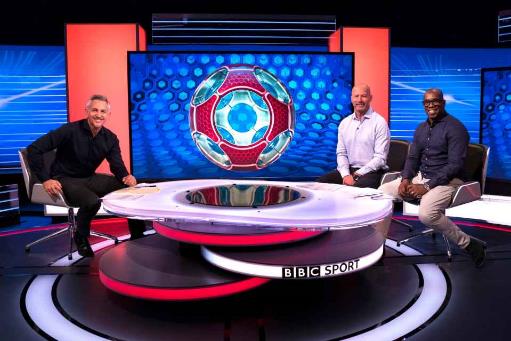 sessscouts.org.uk
[Speaker Notes: Craig Turpie & Jack Caine]
Transformation Lead in Action – March 2023
5 Videos 
Former Venture Scout who runs a Podcast Studio
Could be recorded on Zoom
Key is it being with 2 people and conversational 
Hosted on website
Played at First Response Courses
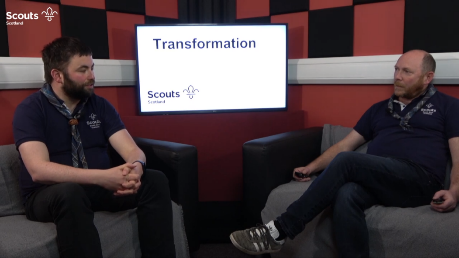 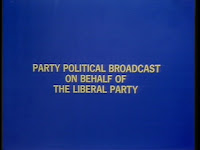 Videos Available HERE
sessscouts.org.uk
[Speaker Notes: Craig Turpie & Jack Caine]
Transformation Lead in Action – March 2023
Early Adopter Cohort
Weekend at Gilwell Park in February 2023
More time to spend absorbing the timeline
Hear from the project leads
Have conversations face to face
Not be on Zoom
Immerse ourselves in the task in hand
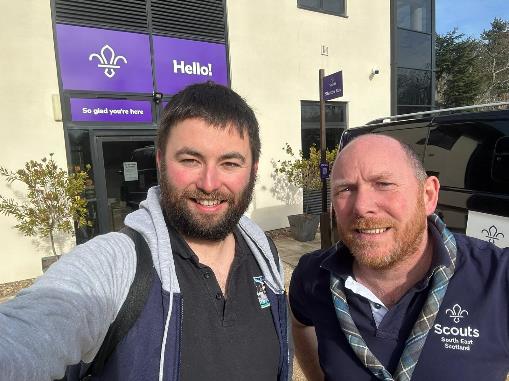 sessscouts.org.uk
[Speaker Notes: Craig Turpie & Jack Caine]
Transformation Lead in Action – March 2023
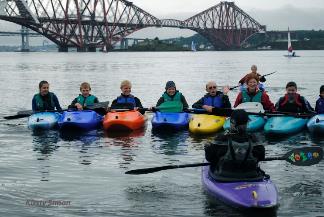 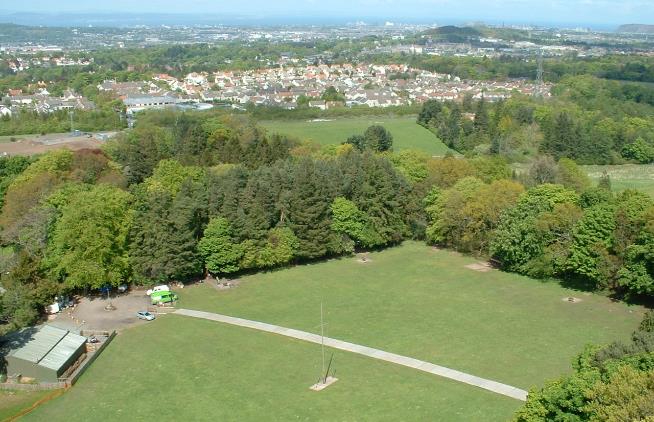 Longcraig Scout Centre
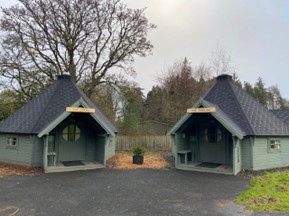 Bonaly Scout Centre
sesscouts.org.uk/transformation-video-resources/
sessscouts.org.uk
[Speaker Notes: Craig Turpie & Jack Caine]
Next Steps
[Speaker Notes: Craig]
Transformation Lead Call - March 23
Next Steps
Next Steps
Use the roadmap for change to start or continue your local change planning
Use the draft team descriptions to help your area understand what their future teams will look like
Plan briefings for District & Group Chairs on the Trustee Board Changes for Mid-March onwards
Continue focus on training compliance
Continue cleaning up Compass data
Continue informing your area about the upcoming changes through events, local emails and more
Transformation Lead Call - March 23
Next Steps
Next Steps
Request support for your local events where required 
We’ll do our best to attend in person when requested 
Sign up to future calls
Complete the Transformation Lead Survey
Additional support requests and questions answered through: 
Transformation Lead Facebook Page 
Transformation.Leads@Scouts.org.uk
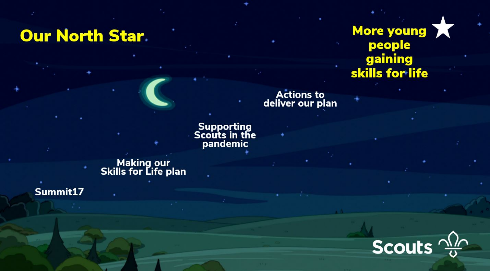 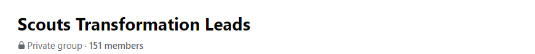 https://www.facebook.com/groups/scoutstransformation
[Speaker Notes: Craig]
Thank You
[Speaker Notes: Craig]